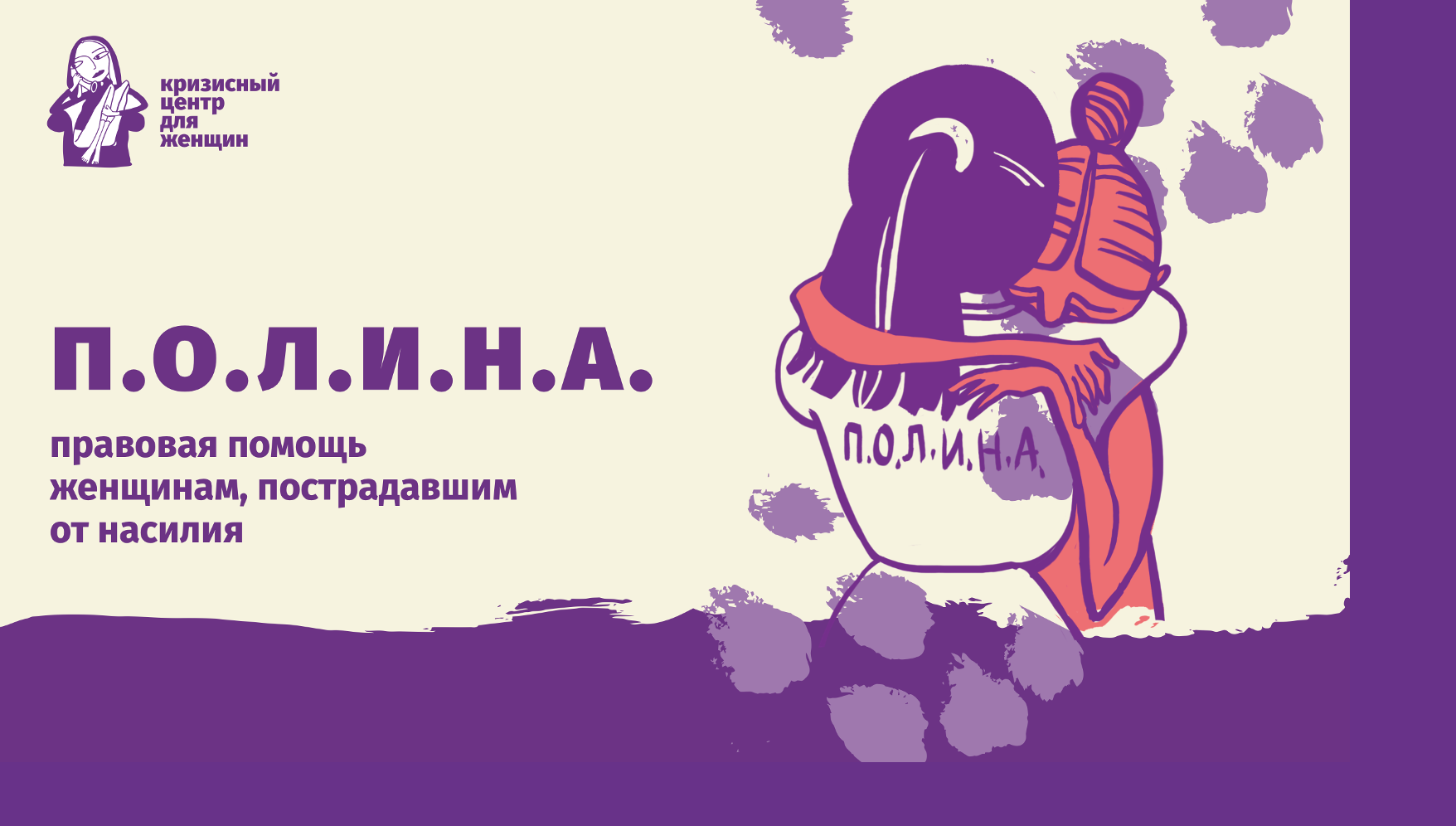 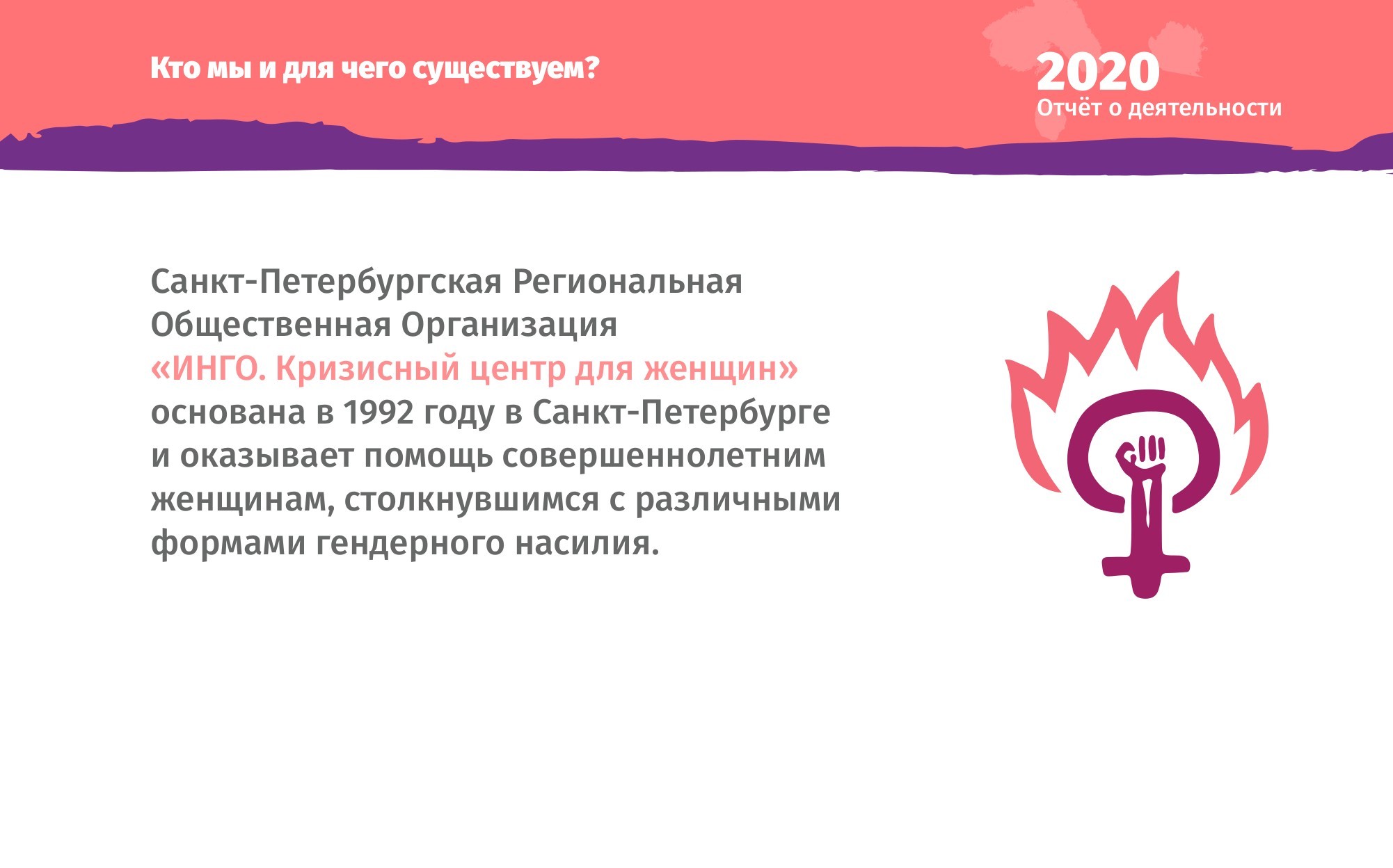 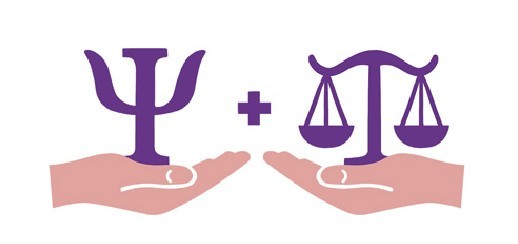 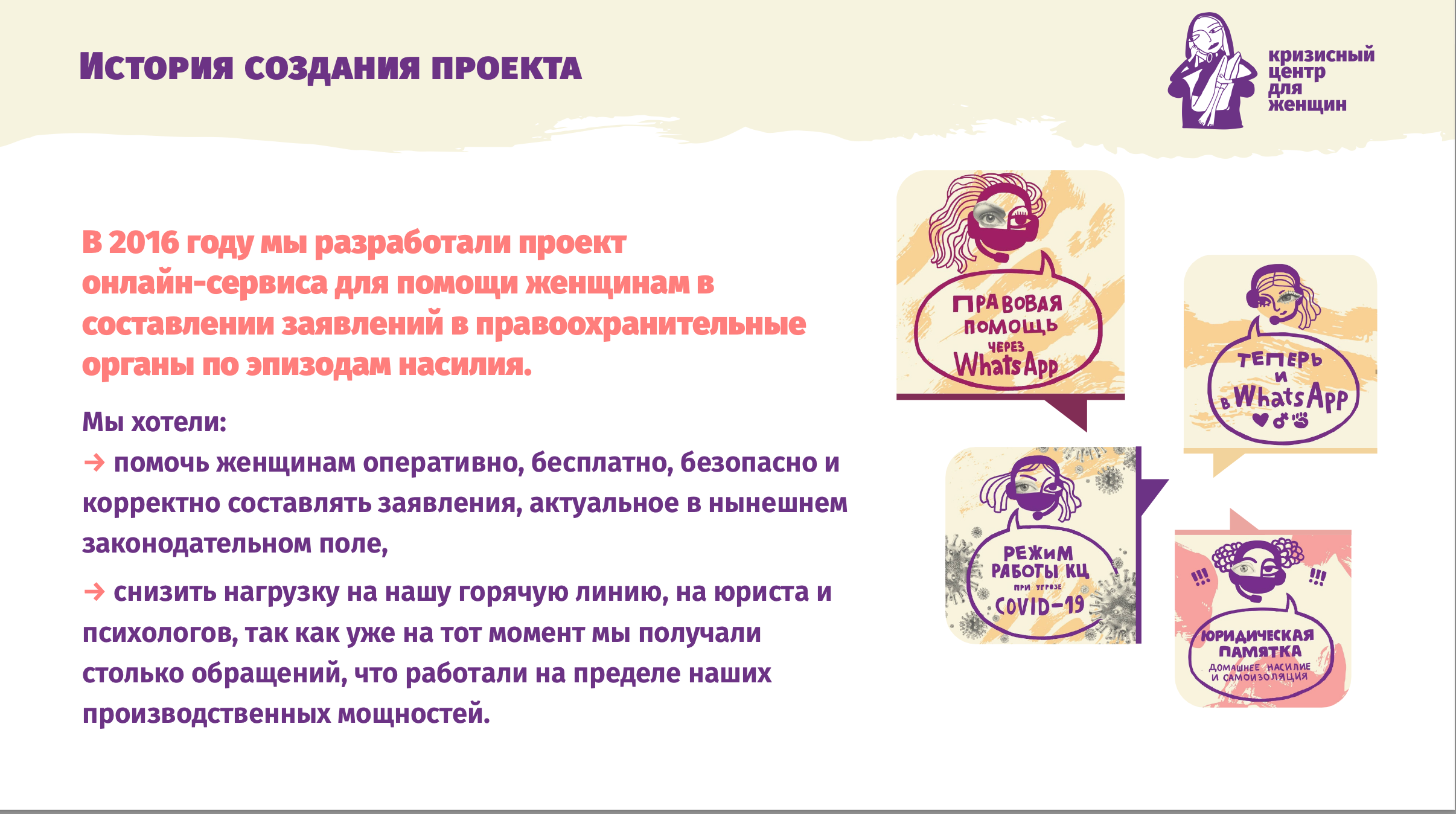 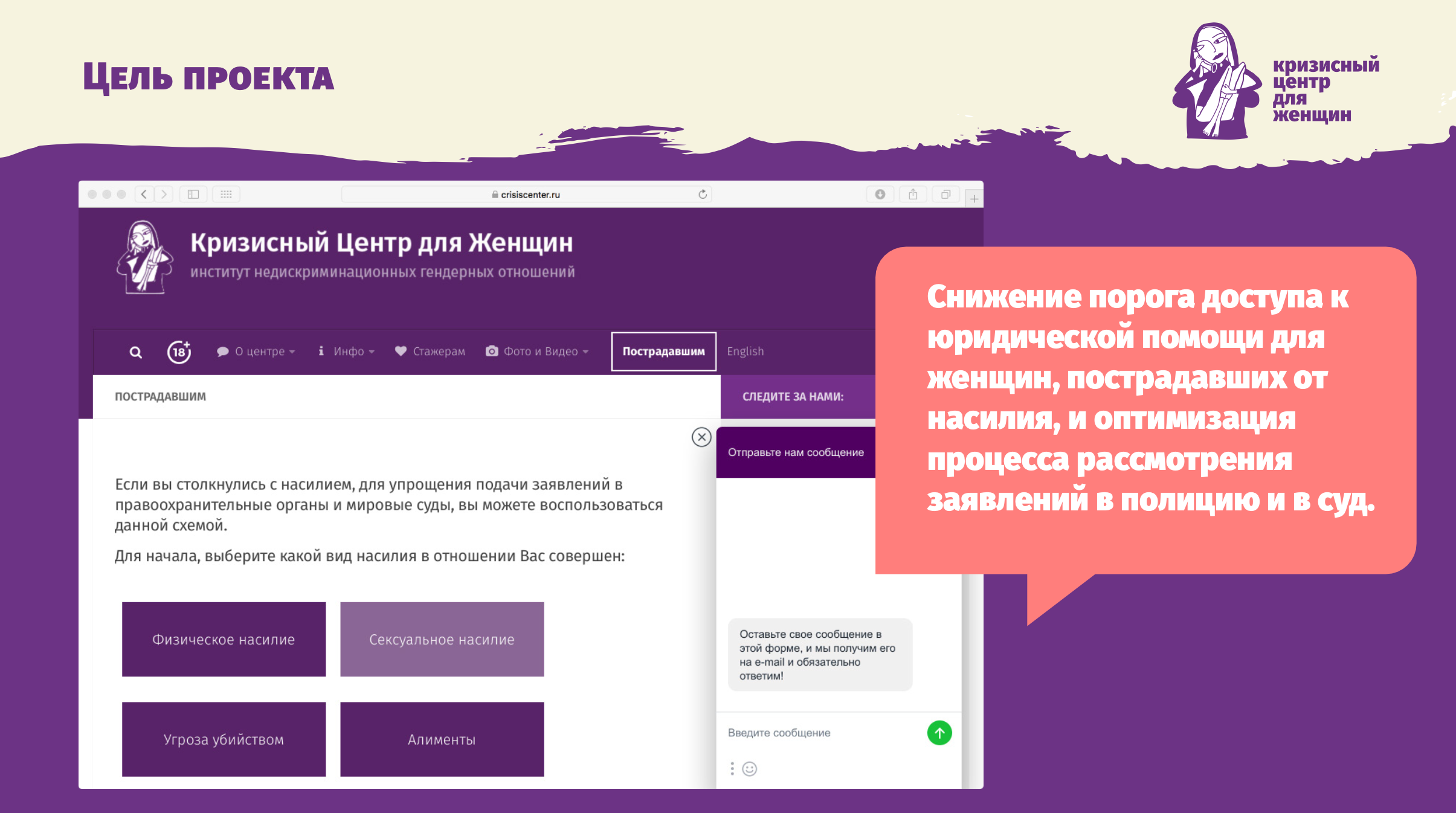 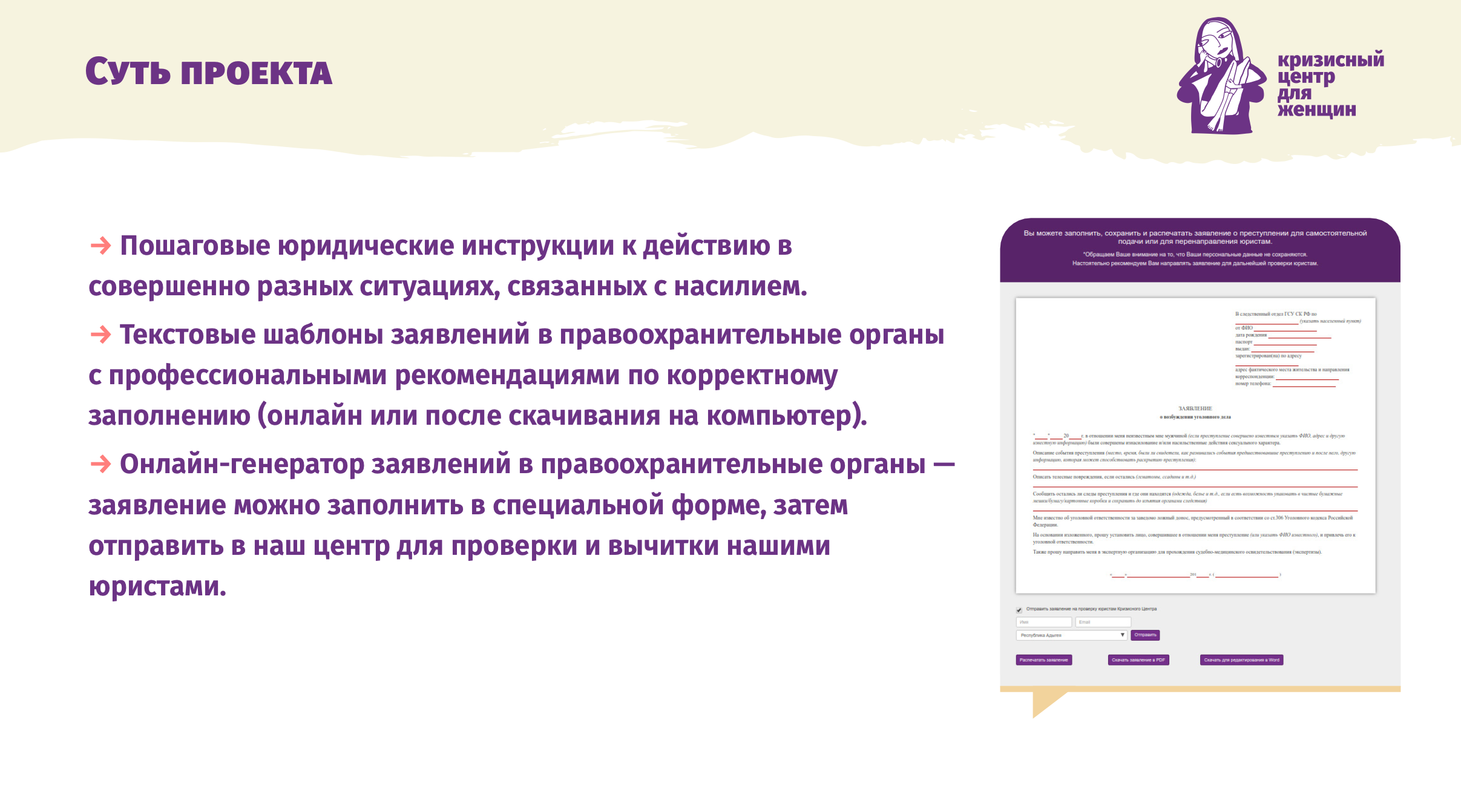 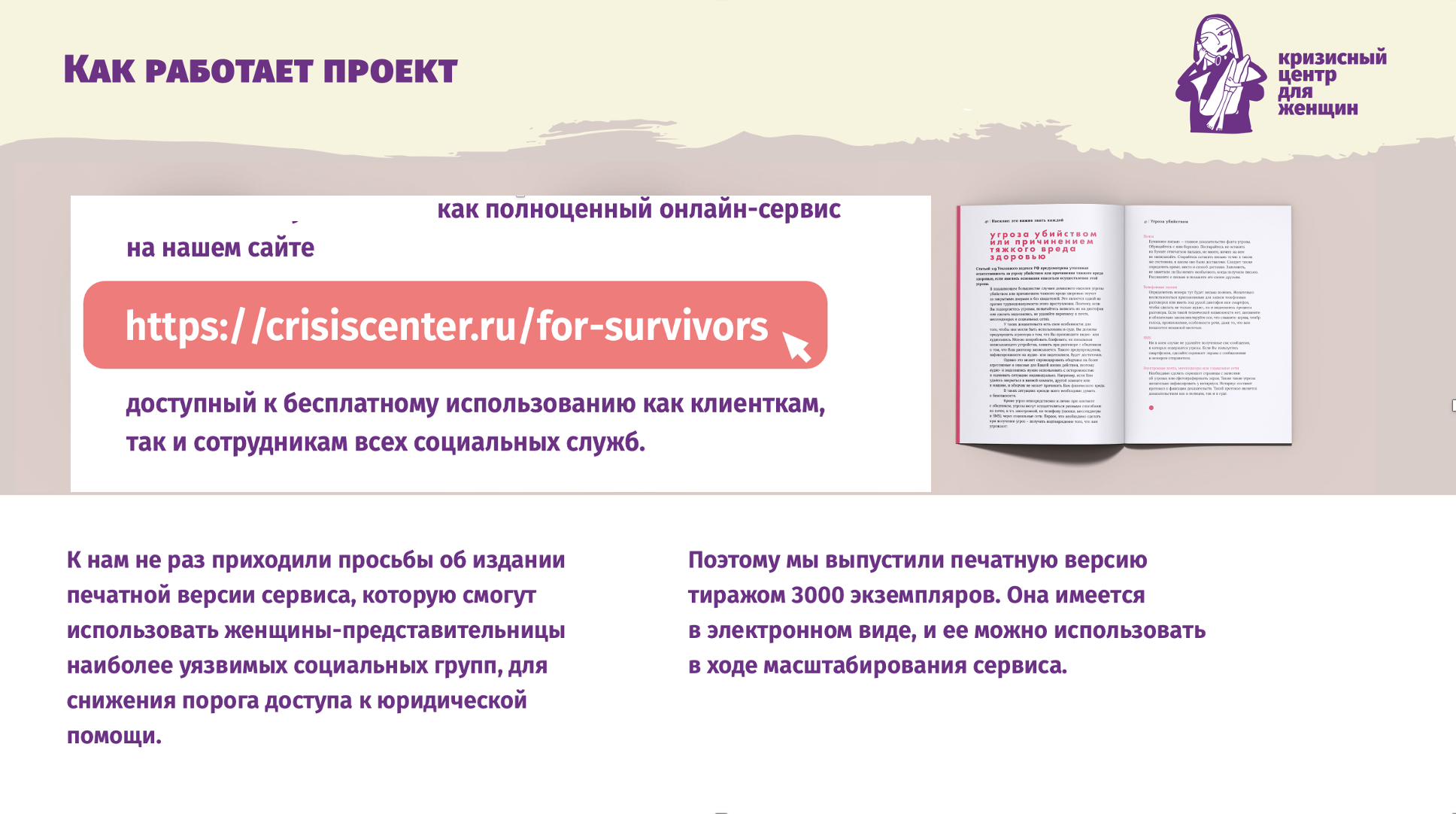 Safe DrinkWorld Cup и петербургские бары
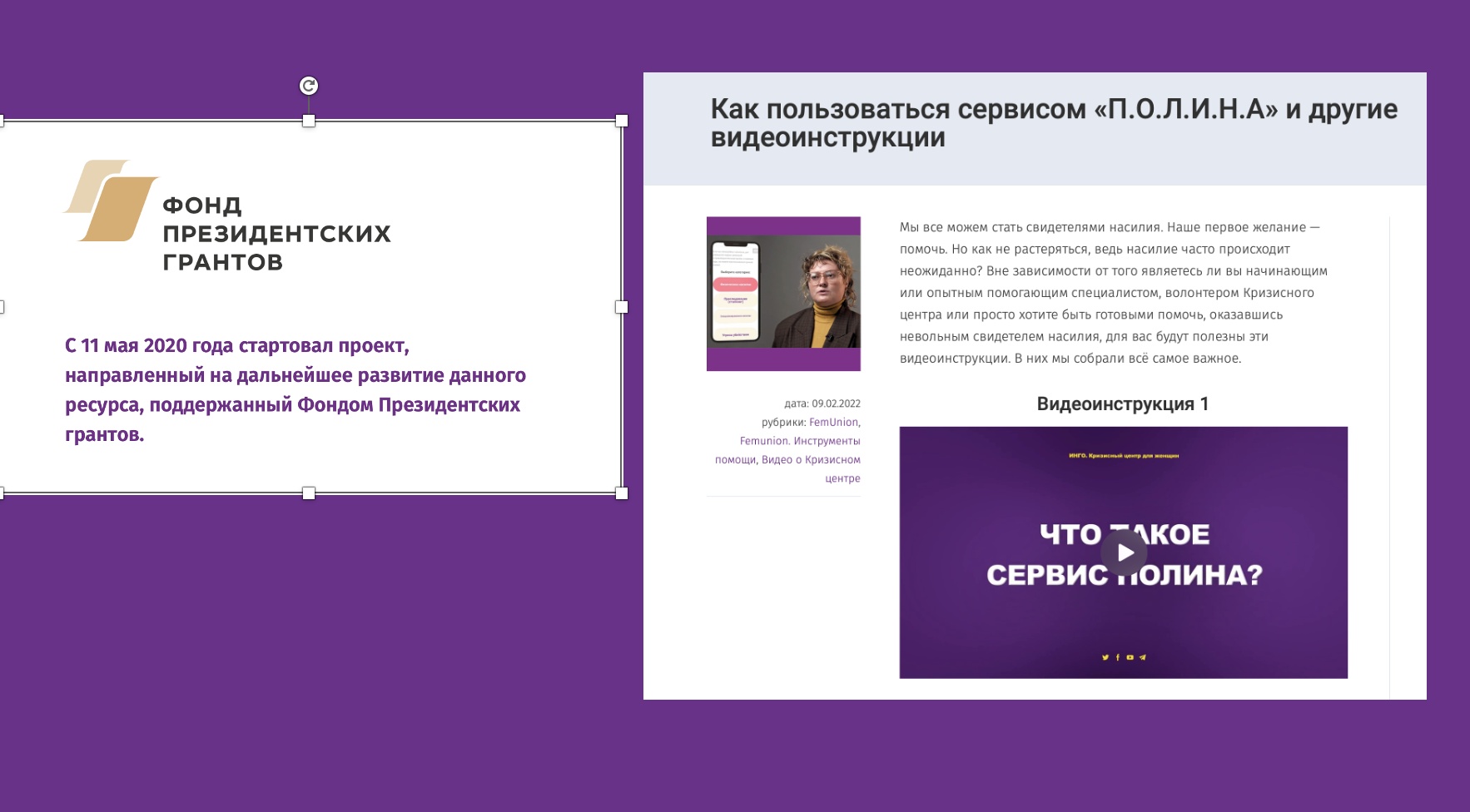 полеОндллаяйнопврыохстнреасСнимок экрана 2023-04-28 в 1Снимок экрана 2023-04-28 в 15.19.125.15.51нтсатнвдааритнныовхыкеолмлеадбиоара-ций
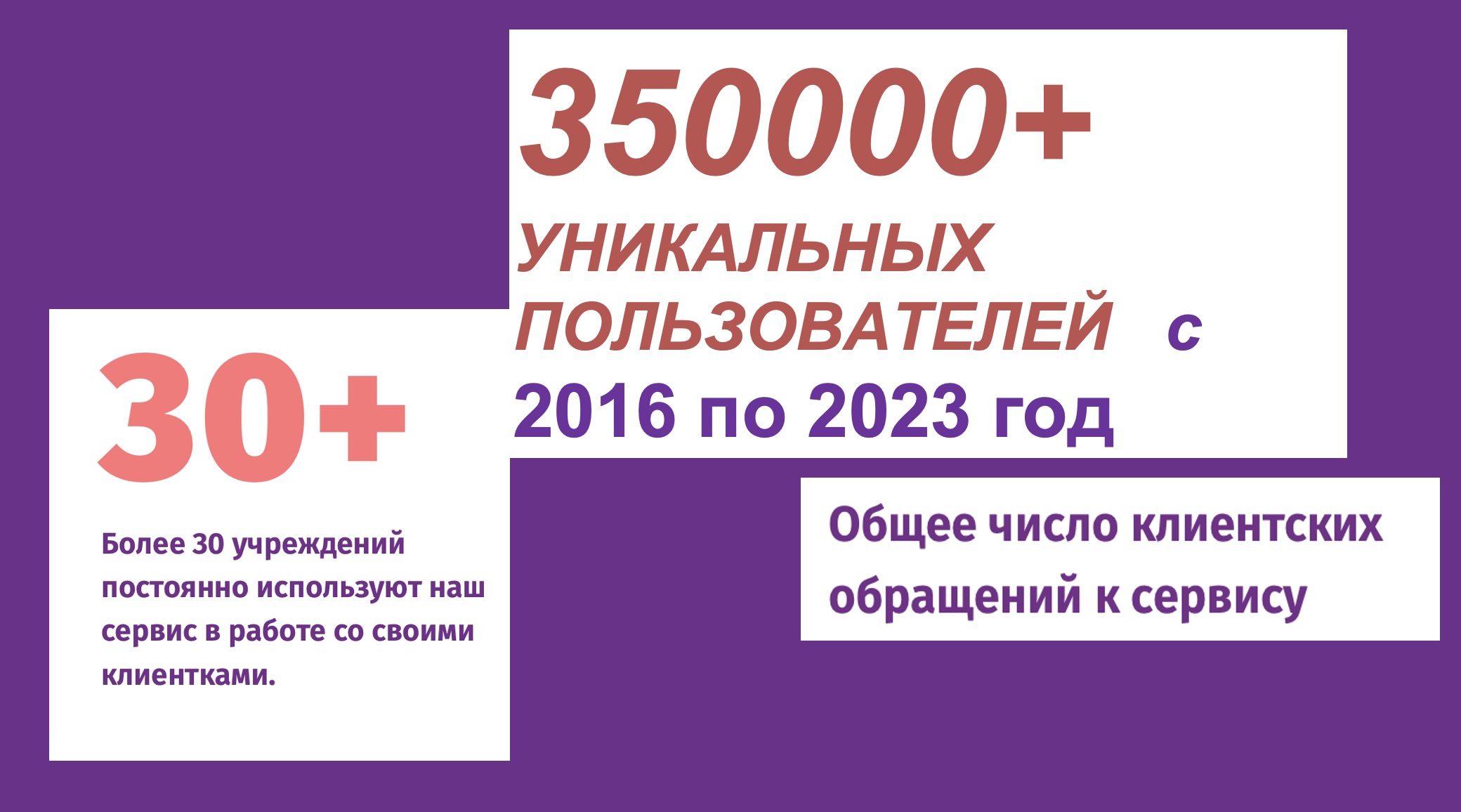 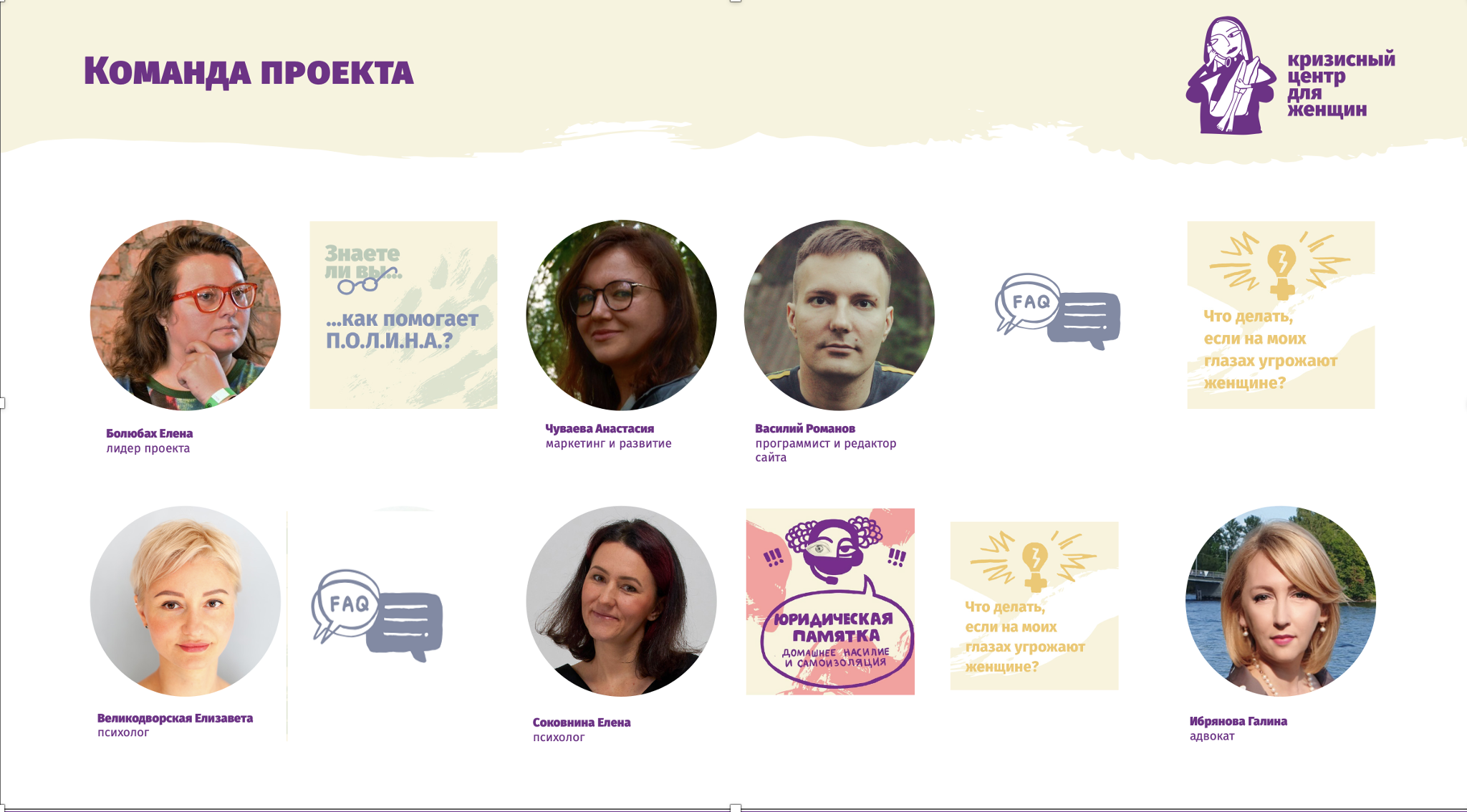 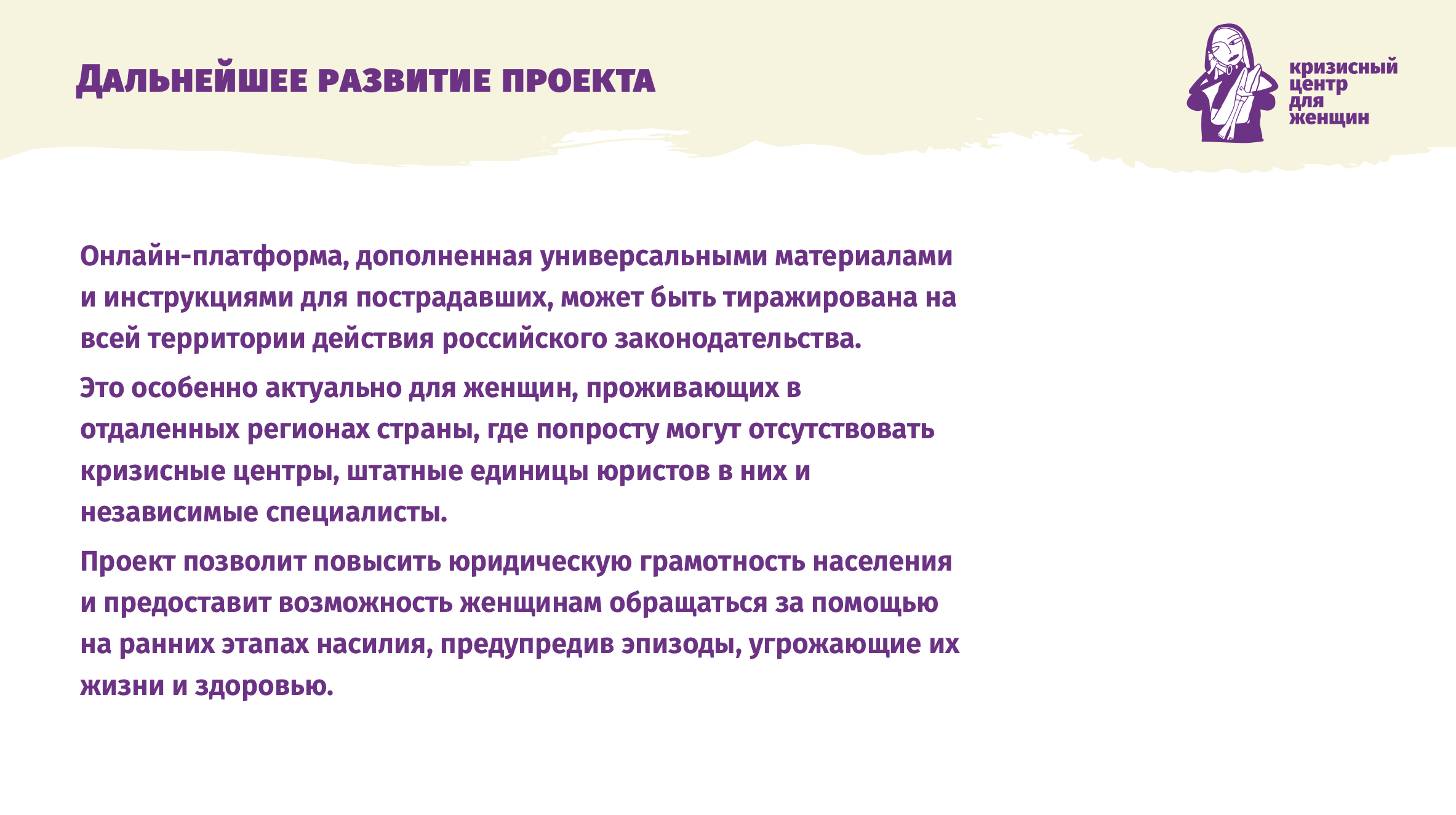 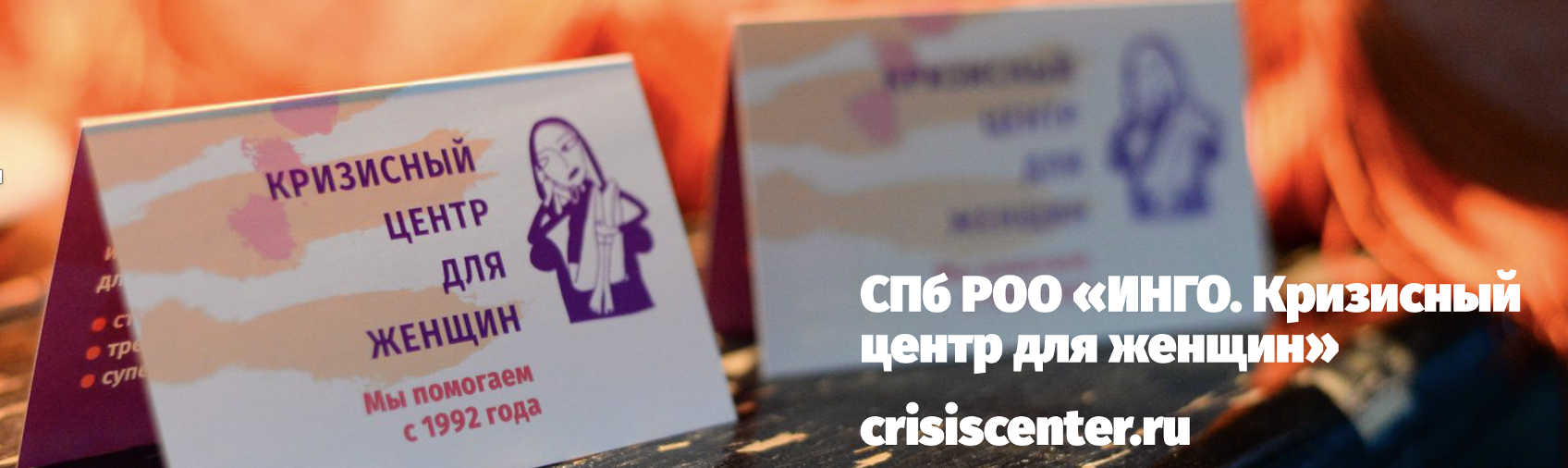